資訊和設定
（宜蘭縣版學生資訊課程教材）Chrome OS 版本
點選帳戶頭像
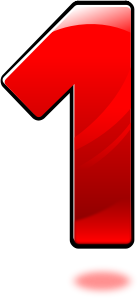 （宜蘭縣版學生資訊課程教材）Chrome OS 版本
點選「創作者工作室」
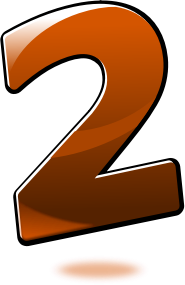 （宜蘭縣版學生資訊課程教材）Chrome OS 版本
點選「編輯」
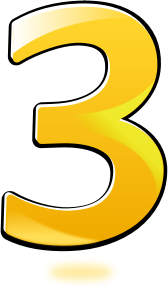 （宜蘭縣版學生資訊課程教材）Chrome OS 版本
可更改影片標題及說明
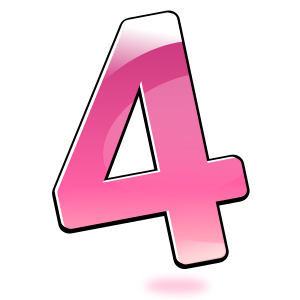 （宜蘭縣版學生資訊課程教材）Chrome OS 版本
隱私設定
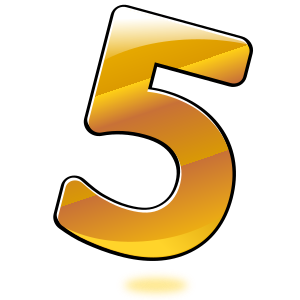 （宜蘭縣版學生資訊課程教材）Chrome OS 版本
點選「儲存變更」
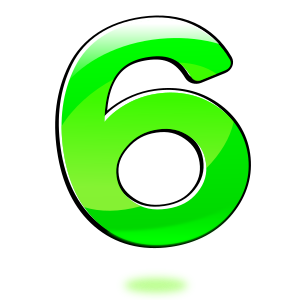 （宜蘭縣版學生資訊課程教材）Chrome OS 版本